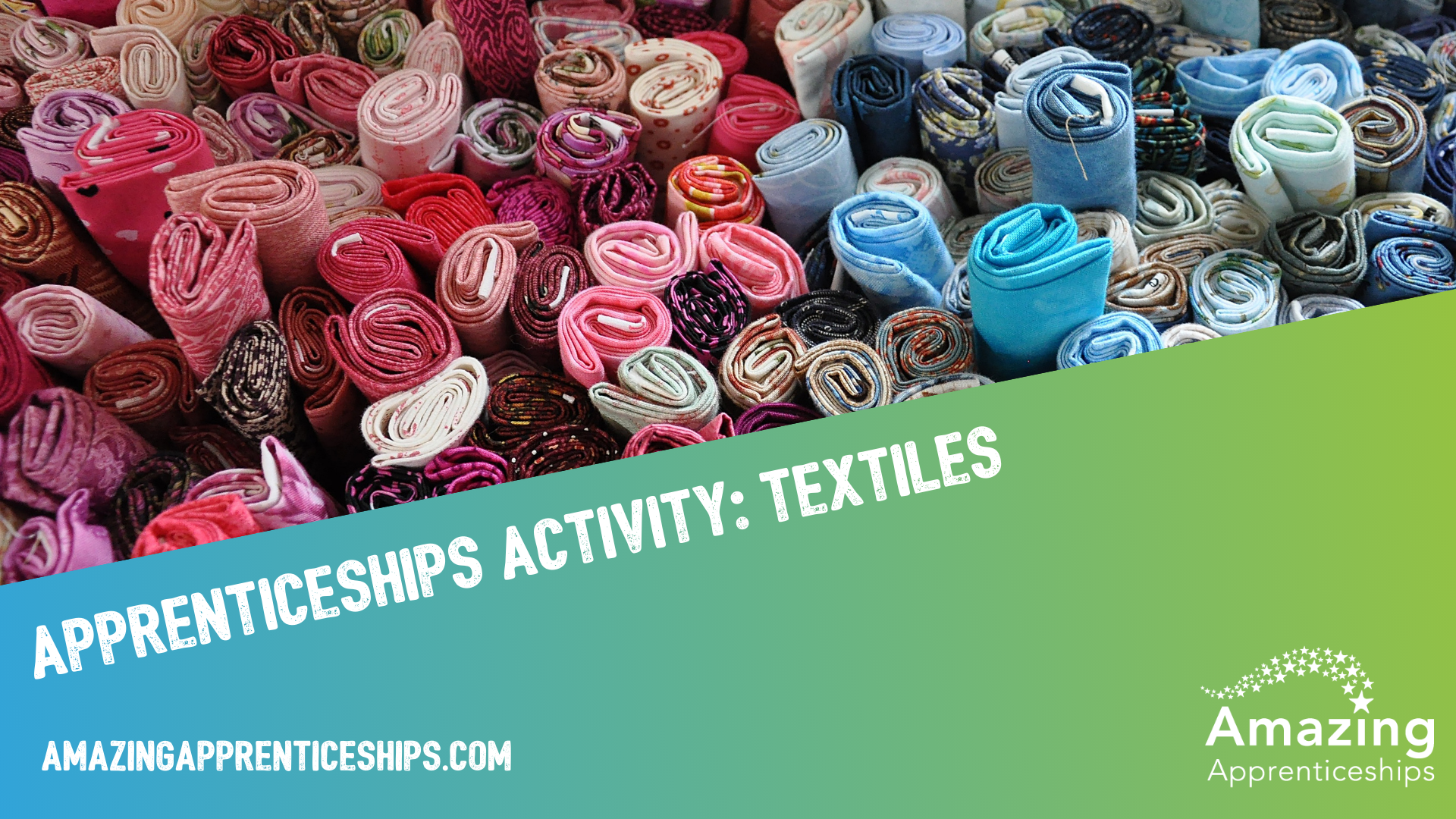 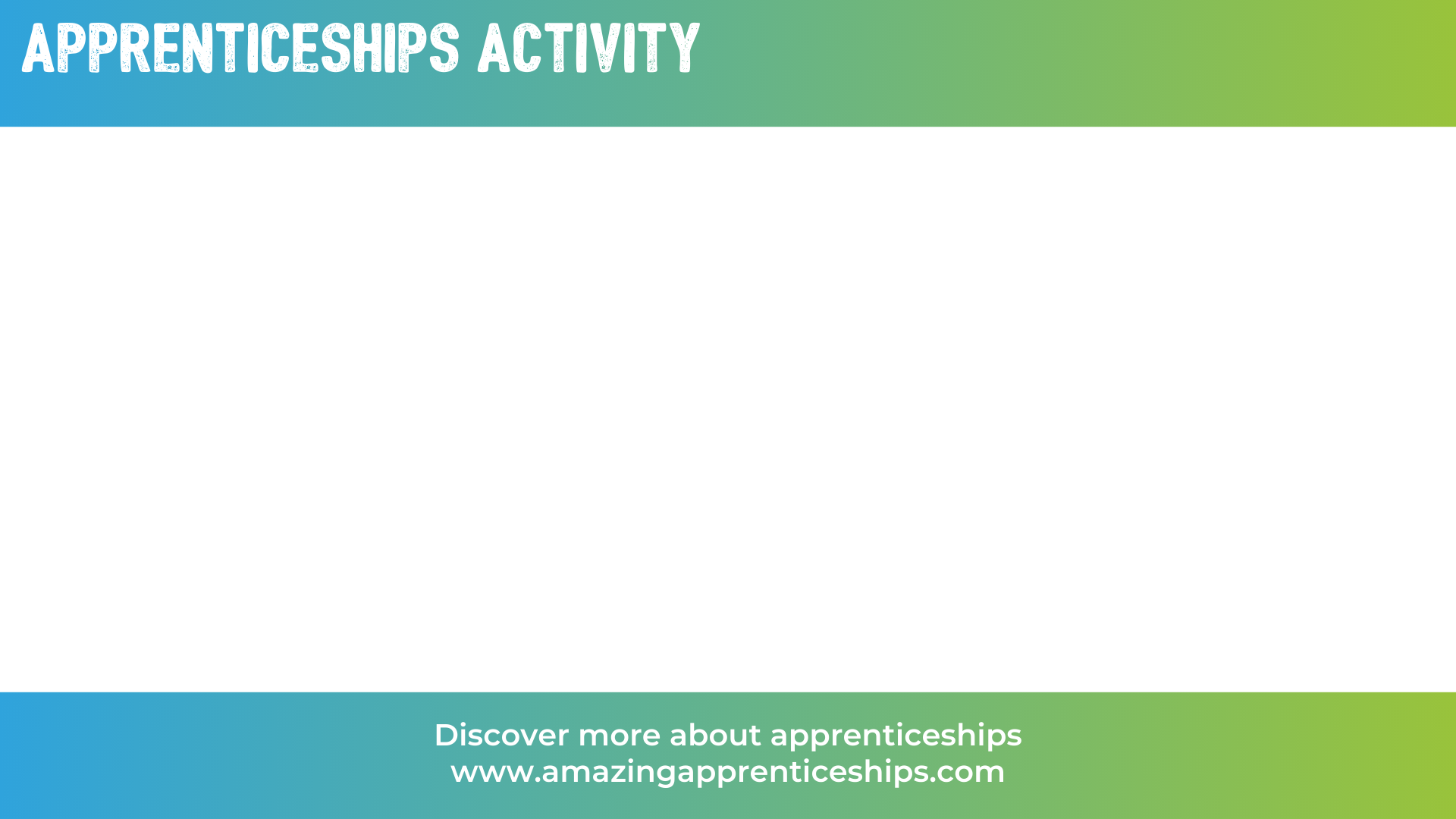 Watch this short film about WorldSkills UK
https://youtu.be/taB-iVPgC6w
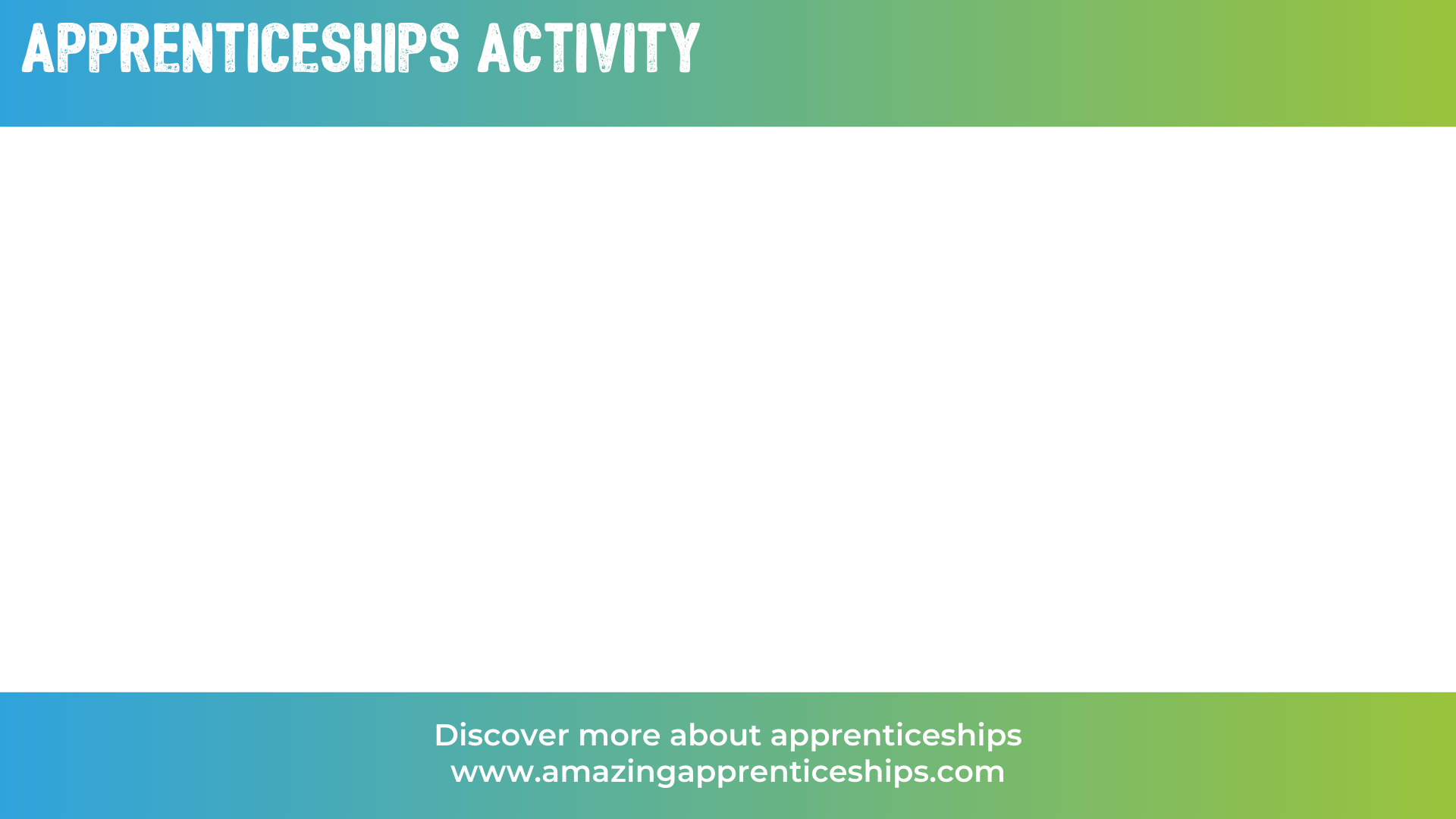 WorldSkills has an exciting opening ceremony to prepare costumes for...
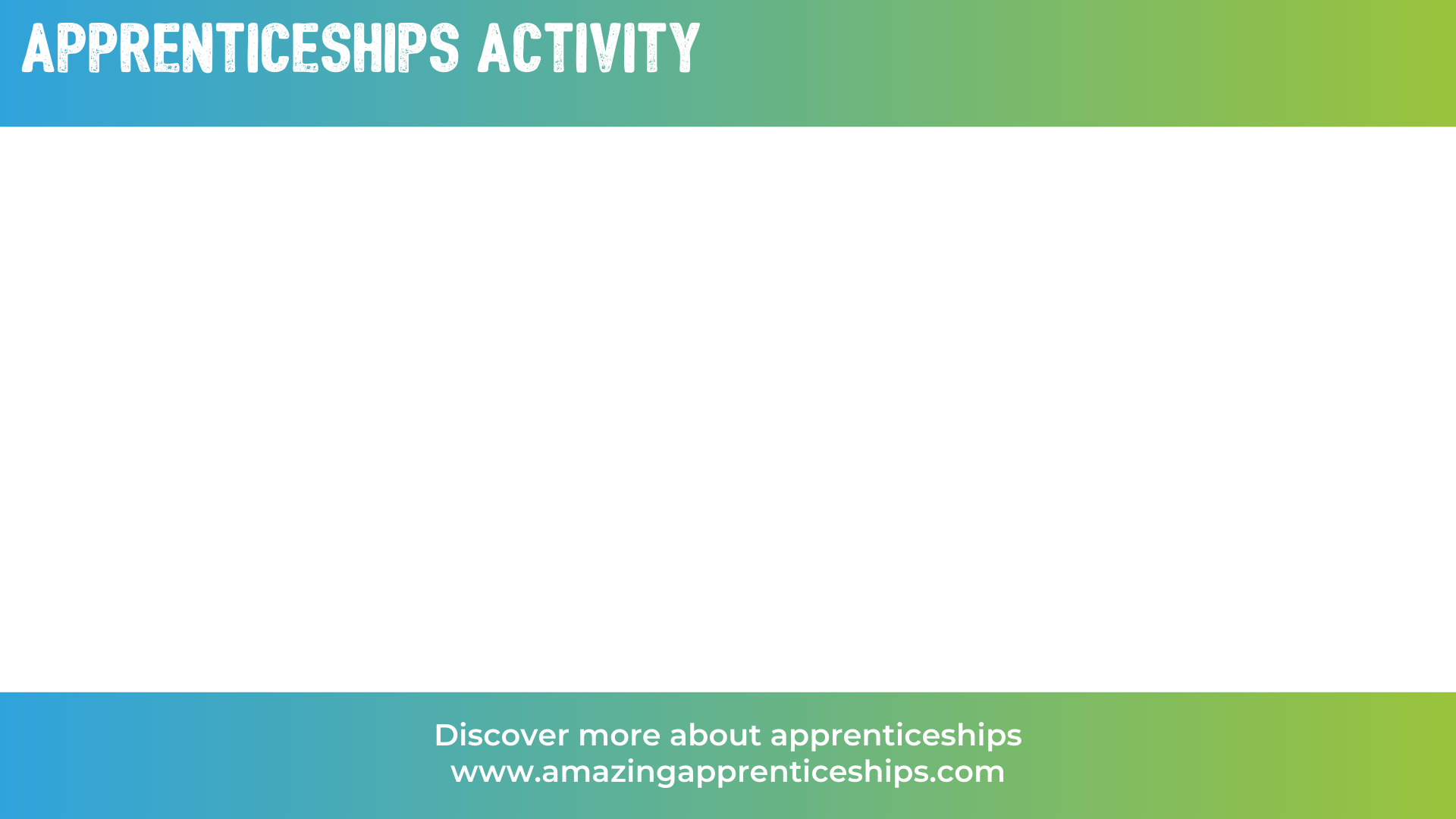 ...and team kits that need to be ready to wear in competition!
See more images from WorldSkills here: https://worldskills.org/media/photos/
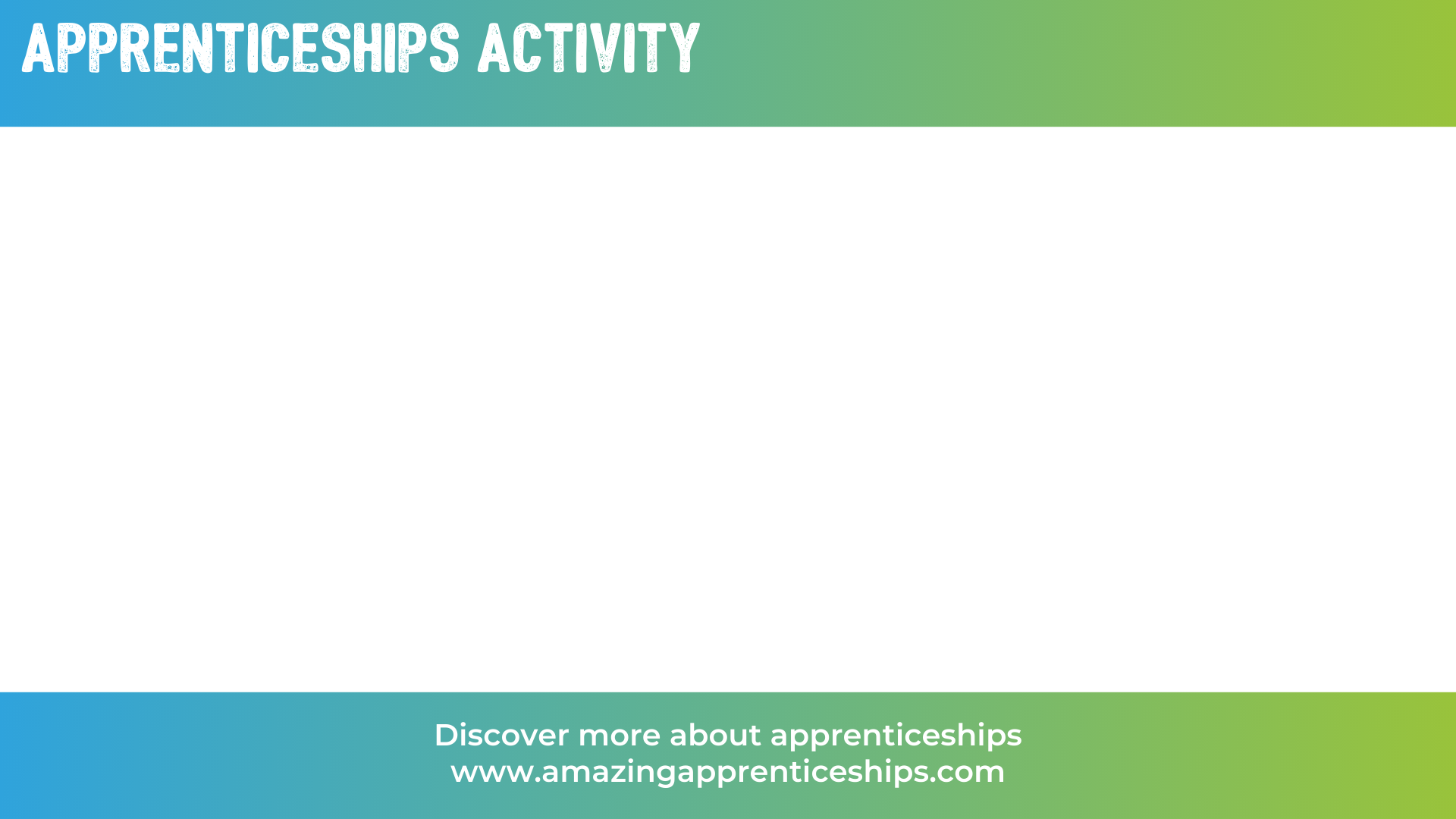 Your task:
Design one of the following items for the WorldSkills UK team:

Opening ceremony costumes
Team shirts
An accessory for the opening ceremony like a hat or flag
An accessory for a particular competitor, e.g. an apron for a hairdresser apprentice, a protective mask for a laboratory scientist apprentice.

You should carefully consider the type of material you use and make sure it is practical and appropriate.
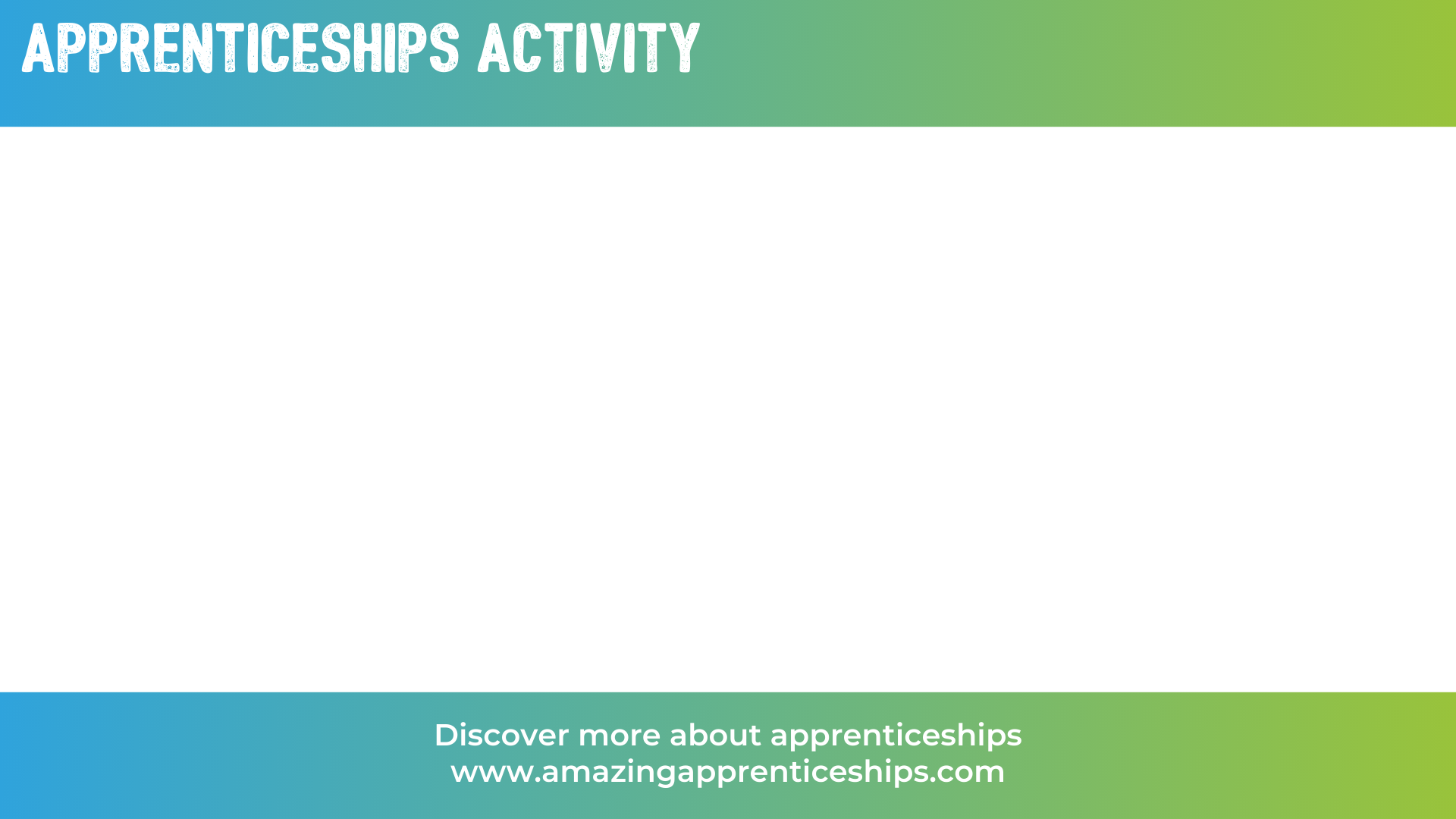 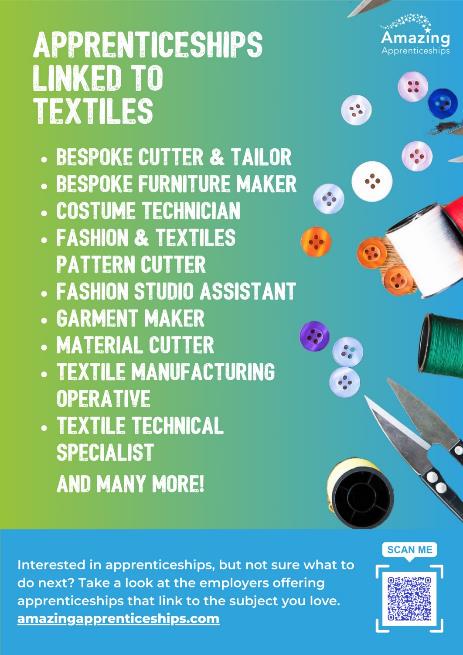 Home learning

Research the apprenticeships that are linked to textileshttps://www.instituteforapprenticeships.org/ 
Pick one apprenticeship that you think sounds really interesting. 
Be ready to present to the class.